Filing Status
Pub 17, Chapter 2
Pub 4012, Tab B
NJ 1040 Instructions
NJ Special Handling Document on TaxPrep4Free.org
www.state.nj.us/treasury/taxation
(1040 lines 1-5)
(NJ 1040 lines 1-5)
12-12-2016
NJ TAX TY2015 v1.0
1
Federal/State Differences:   Filing Status
NOTE:  1) NJ married same-sex couples treated as married filing status for both Federal & NJ 
             2) NJ Civil Union is legally different from Registered Domestic Partners
12-12-2016
NJ TAX TY2015 v1.0
2
Federal vs. State Filing StatusSimilar With Some Differences
Note:  Civil Union Filing status out of scope
12-12-2016
NJ TAX TY2015 v1.0
3
To Determine Filing Status, Do an Analysis Of Living Situation
Marital status as of December 31 for tax purposes
 Who was living in the home during the year
 Their relationship/dependency
 Who paid more than half the cost of keeping up the home
 If one or both spouse(s) are deceased, must know date of death
12-12-2016
NJ TAX TY2015 v1.0
4
Useful Tools For DeterminingFiling Status
12-12-2016
NJ TAX TY2015 v1.0
5
Useful Tools For Determining Qualifying Person
12-12-2016
NJ TAX TY2015 v1.0
6
Pub 4012 Tab B
Filing Status Determination
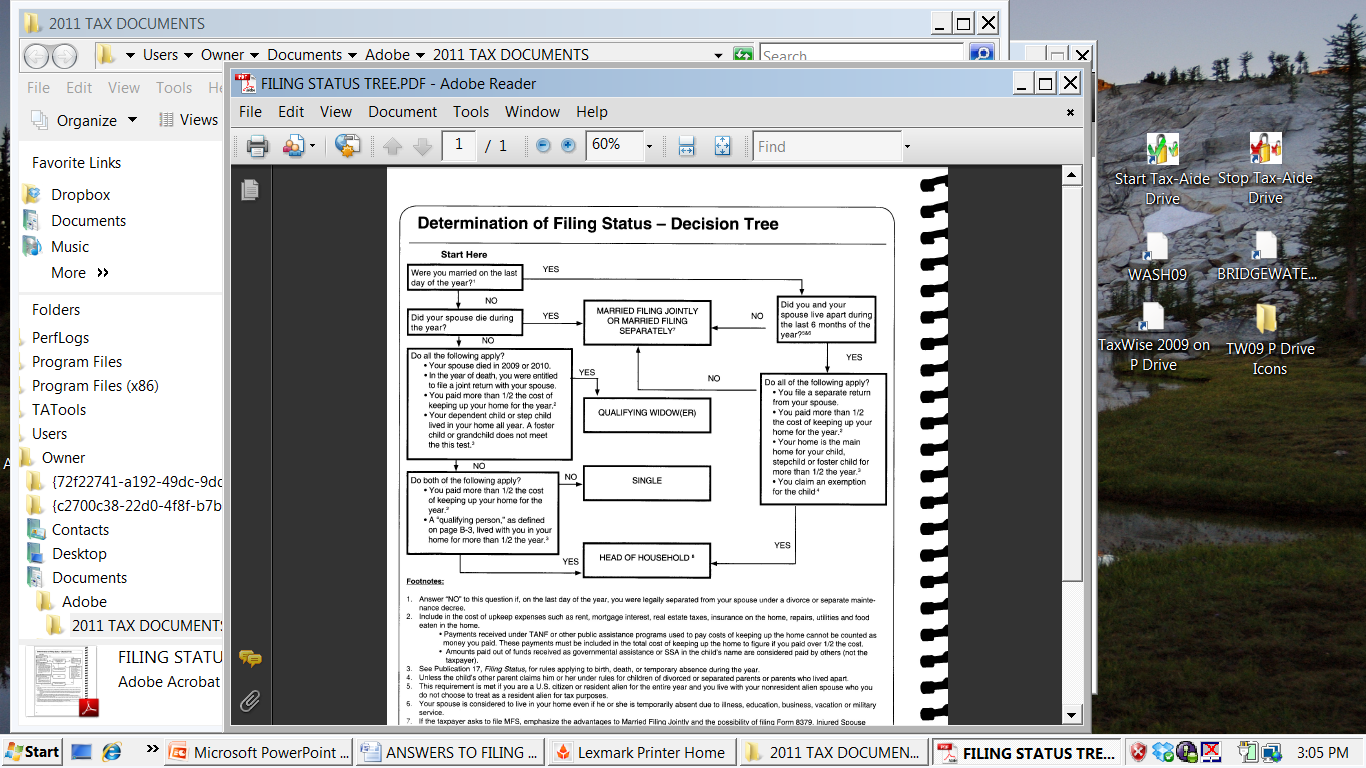 12-12-2016
NJ TAX TY2015 v1.0
7
[Speaker Notes: Show students Filing Status Decision Tree in Pub 4012 Tab B]
Single (S)
Not married on December 31
 Although these situations appear to be single, they actually qualify for other filing statuses:
 If widowed in either of two prior tax years, with qualifying dependent, and not remarried, select Qualifying Widow(er)
 If widowed in current tax year and not remarried, select MFJ
 If maintained home for qualifying child or qualifying relative, select Head of Household (HOH)
12-12-2016
NJ TAX TY2015 v1.0
8
Married Filing Joint (MFJ) – (Lowest Tax Rate)
If married on December 31, considered married for entire year
 Now includes married same-sex couples
 Common law marriage if recognized in the state where it began
  Common law marriage not recognized if began in NJ
 Spouse died during tax year & taxpayer did not remarry
12-12-2016
NJ TAX TY2015 v1.0
9
[Speaker Notes: Note:   States that recognize common law marriage include: Alabama, Colorado, Kansas, Rhode Island, South Carolina, Iowa, Montana, Utah, Texas and the District of Columbia]
NJ 1040 Instructions
NJ Filing Status Civil Union - Out of Scope
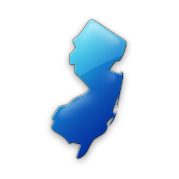 Not recognized on Federal 1040
 Requires a license
 Grants  same state benefits, protection & responsibilities of married couples 
 Must be at least 18 years of age, or meet requirements for exceptions
 NJ Filing status Civil Union treated like equivalent Married status (i.e. - MFS/CU Filing Separately, MFJ/CU Filing Jointly)
 Note:  NJ Recognizes Domestic Partners (different than Civil Union) as dependents, and allows a dependent exemption in certain circumstances.  This is In-Scope
 Covered in later module
12-12-2016
NJ TAX TY2015 v1.0
10
[Speaker Notes: Eligibility for Civil Union:
Must not be in another civil union, domestic partnership or marriage in this state or that is recognized by this state
Be of the same sex; and 
Be at least 18 years of age, or meet requirements for exceptions
Not closely related (descendent, sibling, aunt, uncle, niece or nephew) 

Benefits-State based rights:
Eligible for Family Leave
Joint ownership of property
State employees-guaranteed insurance, health and pension benefits to partner
Inheritance rights

Responsibilities:
Liable for partners debts
Obligation for support of other partner during CU or after CU Termination, like marriage


In cases of Civil Union……….On TS ……answering the questions on NJ 1040 p. 3 top :
“If filing with a CU partner or as a surviving CU partner, check one of the following”
  o    CU couple filing joint return                    o    CU couple filing separate return              o   Surviving CU partner

This helps determine what box to check off under Filing status]
Married Filing Separate (MFS) – (Highest Tax Rate)
Taxpayer chooses to file MFS
 Show spouse name/SSN on return
 If one spouse itemizes, other spouse must also itemize
 First to file sets standard; return of 2nd to file could reject if not in sync
 If taxpayer didn’t live with spouse last 6 months but provided home for dependent child, select HOH rather than MFS
12-12-2016
NJ TAX TY2015 v1.0
11
[Speaker Notes: There are cases where each filing MFS instead of MFJ can produce better total result
 e.g. - one spouse has high medical expenses.  Might be able to reach 10%/7.5% threshold on one income in order to deduct on Schedule A, but can’t reach threshold on joint income
 e.g. - there is a lien on one of the spouses assets
 e.g. -  separation of tax liability from spouse’s
 e.g. - lower overall tax bill If one spouse Has a significant itemized deduction]
MFS – Disadvantages on Federal Return
Highest tax rate/lower standard deduction and cannot claim:
 Earned Income Credit (EIC),Child Tax Credit (CTC), or Child & Dependent Care (CDC) credit
 Education credits 
 Student loan interest deduction
 No tax-free exclusion of Social Security or US bond interest
 Capital loss limited to $1,500 (not $3,000)
 Premium Tax Credit under Affordable Care Act
12-12-2016
NJ TAX TY2015 v1.0
12
MFS – Disadvantages on Federal Return
(cont’d)
When taxpayer lived with spouse anytime during year:
 Taxable income must include 85% of Social Security & RR Benefits received
 Cannot claim Credit for the Elderly or the Disabled
 Cannot roll over Traditional IRA to Roth IRA
12-12-2016
NJ TAX TY2015 v1.0
13
Pub 4012 Tab B
Head Of Household (HOH)
Must have a “qualifying person” as defined in 4012 Page B-3 chart
 Qualifying Child Dependent or
 Qualifying Relative Dependent
 Must have paid more than ½ the cost of keeping up your home in tax year
 Qualified Person lived with you for more than ½ the year 
 Child is considered to have lived with you all year if born or died during year
 Qualifying relatives who are parents may live elsewhere (includes Canada & Mexico) as long as you paid over 50% of cost of living expenses
12-12-2016
NJ TAX TY2015 v1.0
14
Pub 4012 Tab B
Head of Household (HOH) Qualifying Person Chart
Rules for qualifying person for HOH not exactly the same as for Dependency
12-12-2016
NJ TAX TY2015 v1.0
15
[Speaker Notes: See Pub 4012 Tab B chart to determine “Who is a qualifying person qualifying you to file as HOH?”

 Rules for qualifying person for HOH filing status are not exactly the same as rules for Dependency
 Always use charts in Pub 4012 to determine HOH qualifying rules &/or Dependency qualifying rules
 QC/QR laminated tool (or online version via TaxPrep4Free.org) can be very helpful here

IRS.gov site has a tool to help determine filing status & dependents:
“Interactive Tax Assistant”.  Link available on TaxPrep4Free.org Preparer page]
Pub 4012 Tab B
Head Of Household (HOH) If Unmarried or Legally Separated
Rules become more complicated when parents are 
 Unmarried
 Divorced  
 Separated
 Counselors should consult  Pub 4012 Tab B Qualifying Person chart and footnotes.  Support  and Divorce agreements should also be considered
 See also TaxSlayer Filing Wizard or IRS online ITA or Tax-Aide QC/QR Tool
16
12-12-2016
NJ TAX TY2015 v1.0
16
Pub 4012 Tab B
Head Of Household (HOH)If Married but Lived Apart
Lived apart last 6 months
 Provided over 50% cost of maintaining home
 Was main home for your child, adopted child, stepchild, or eligible foster child for over 6 months 
 No other relatives qualify to claim exemption
12-12-2016
NJ TAX TY2015 v1.0
17
Qualifying Widow/Widower (QW)
Spouse died in one of two years prior to current Tax Year (TY)
 Can file MFJ in 1st year, then QW for 2 years, then file HOH or single thereafter
 Has child who qualifies as dependent
 Provided over 50% of the cost of maintaining a home which was child’s main home for the entire year
NOTE: Entitled to file MFJ if spouse died after end of current tax year (e.g. for TY2015, spouse died in 2016)
12-12-2016
NJ TAX TY2015 v1.0
18
[Speaker Notes: After someone dies, a final return must be filed by surviving spouse or executor]
Qualifying Widow/Widower (QW) Scenarios
Spouse died in current tax year (e.g. for TY2015, spouse died in 2015 or before filing in 2016)
 If not remarried in current tax year, file MFJ with deceased spouse
 If remarried, file MFJ with new spouse; deceased spouse files MFS
 Spouse died in either of two prior years and not re-married (e.g. for TY2015, spouse died in 2013 or 2014)
 With qualifying dependent, file QW
 With no qualifying dependent, file S
Spouse died more than two years ago  (i.e. for TY2015, spouse died 2012 or earlier)
 File S or HOH
12-12-2016
NJ TAX TY2015 v1.0
19